Informatik
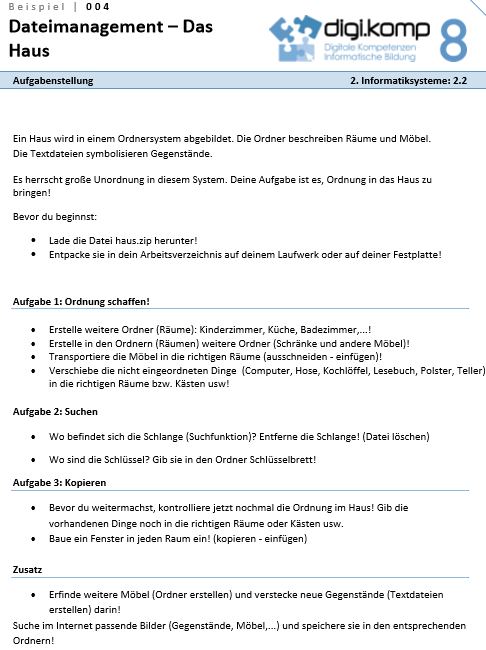 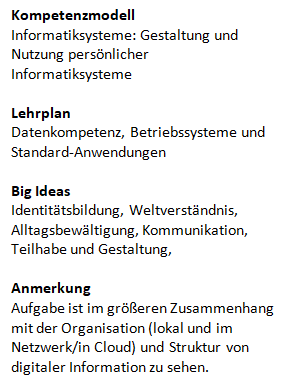 Text für Fußzeile: Kontakt, Quellen
Informatik
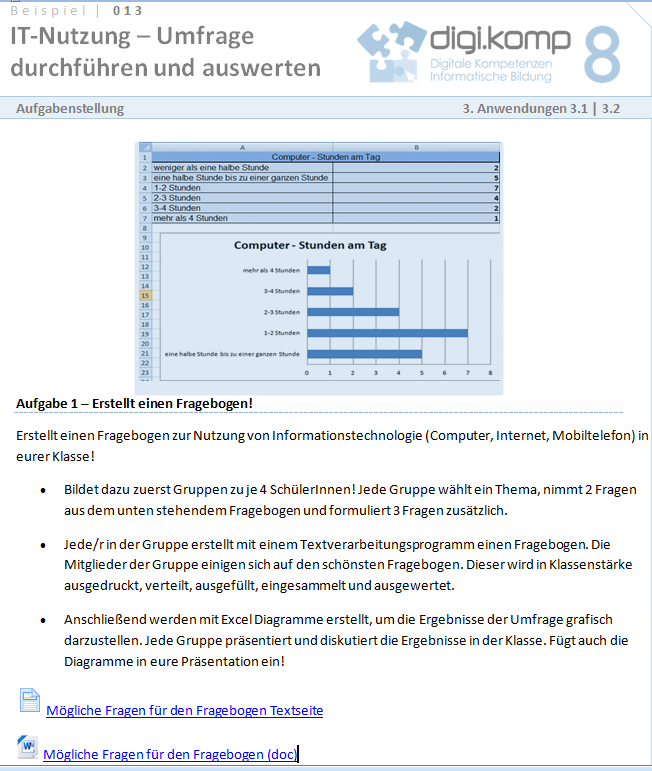 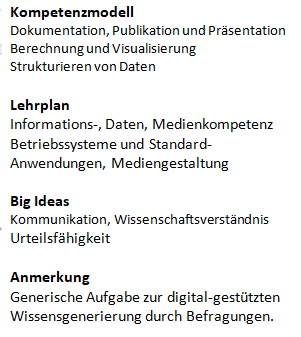 Text für Fußzeile: Kontakt, Quellen
Informatik
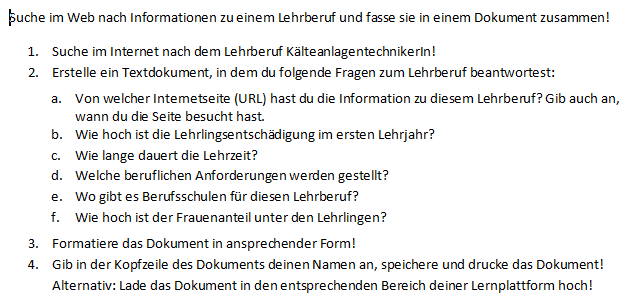 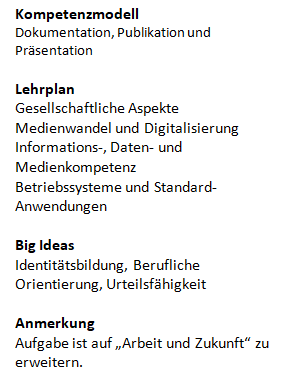 Text für Fußzeile: Kontakt, Quellen
Informatik
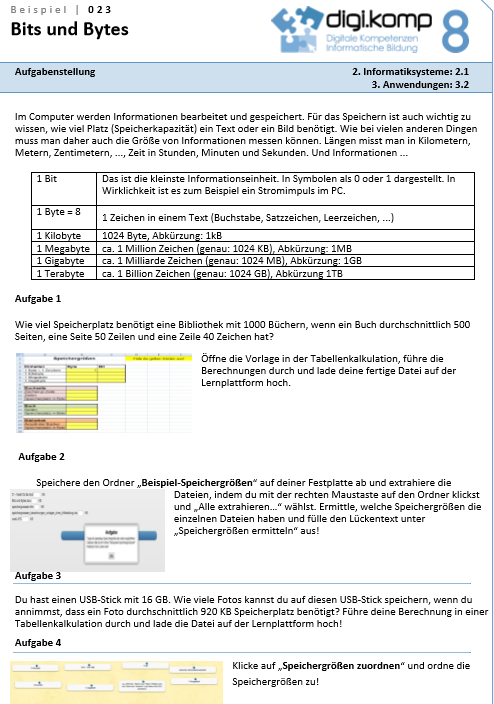 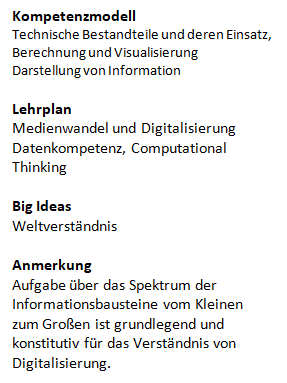 Informatik
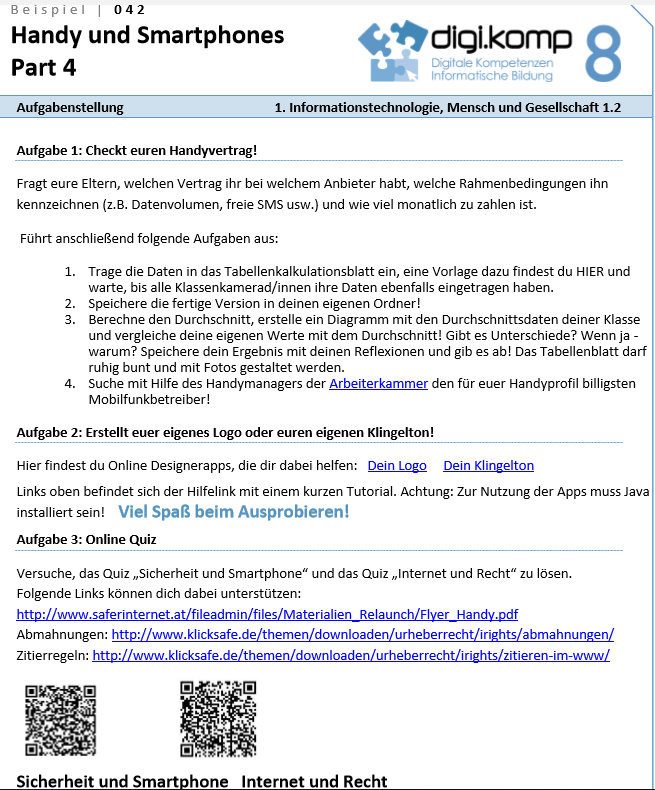 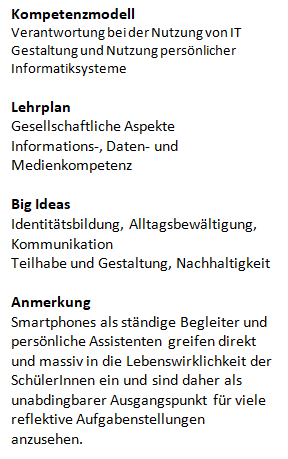 Informatik
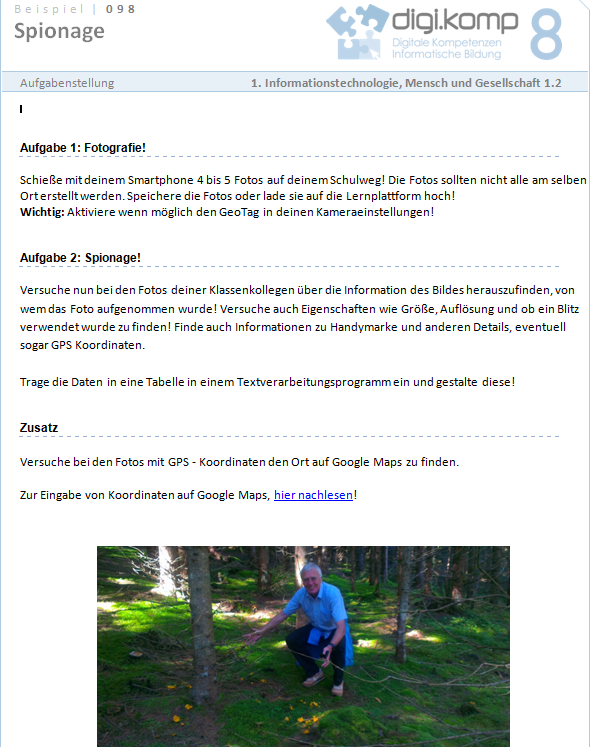 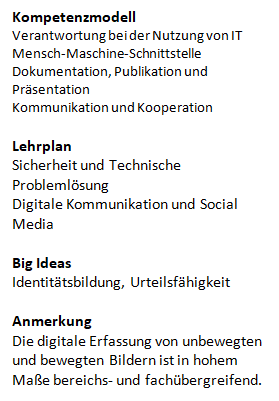 Informatik
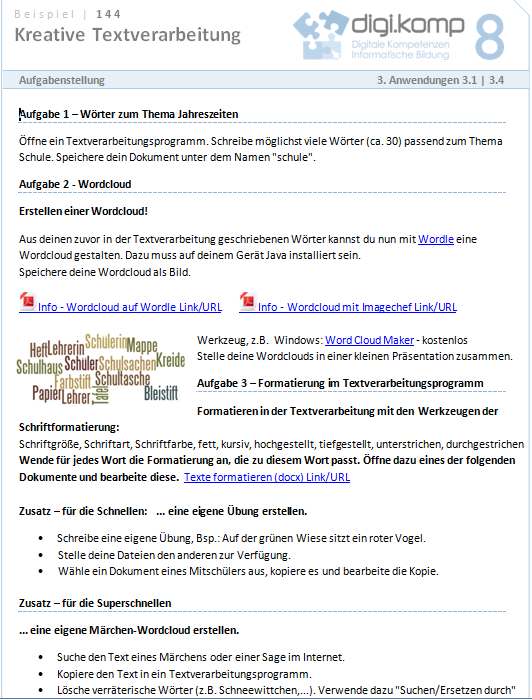 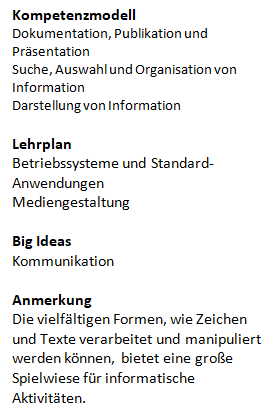 Informatik
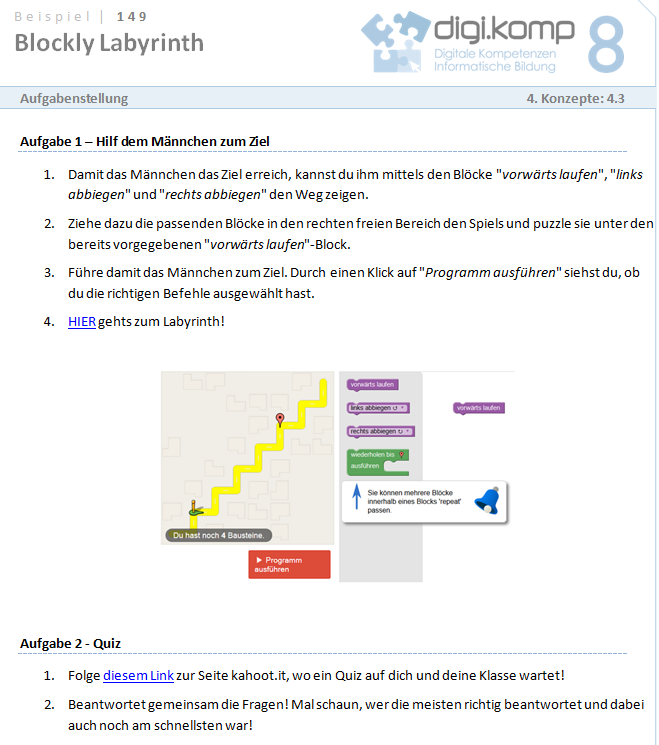 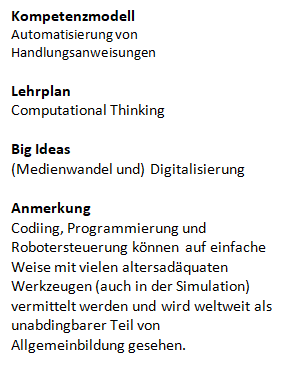 Informatik
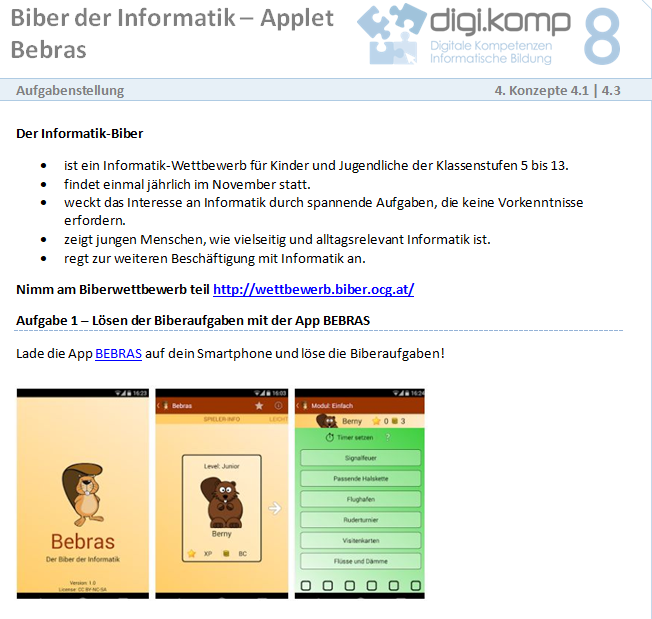 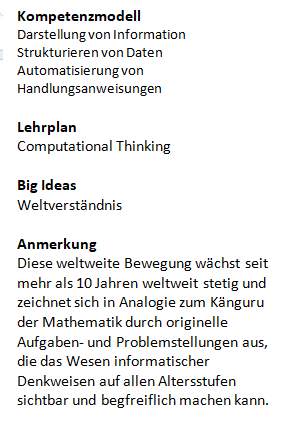 Informatik
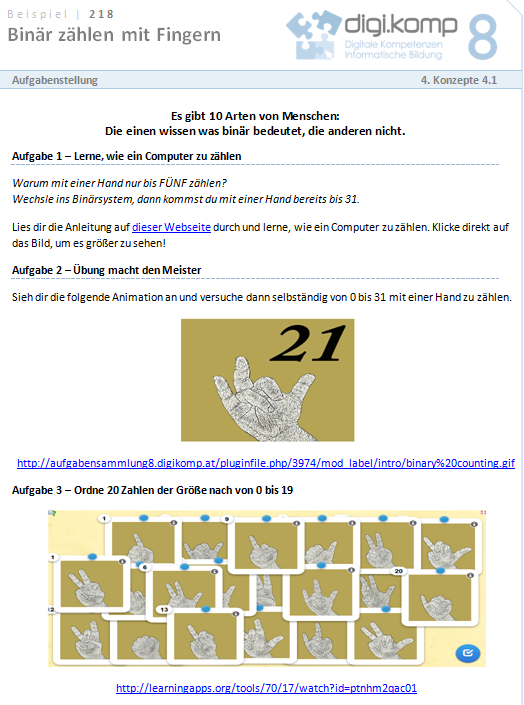 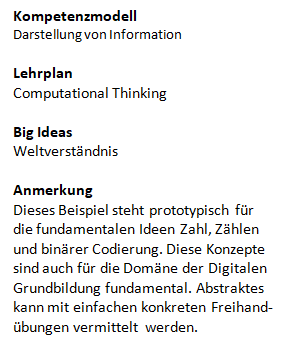